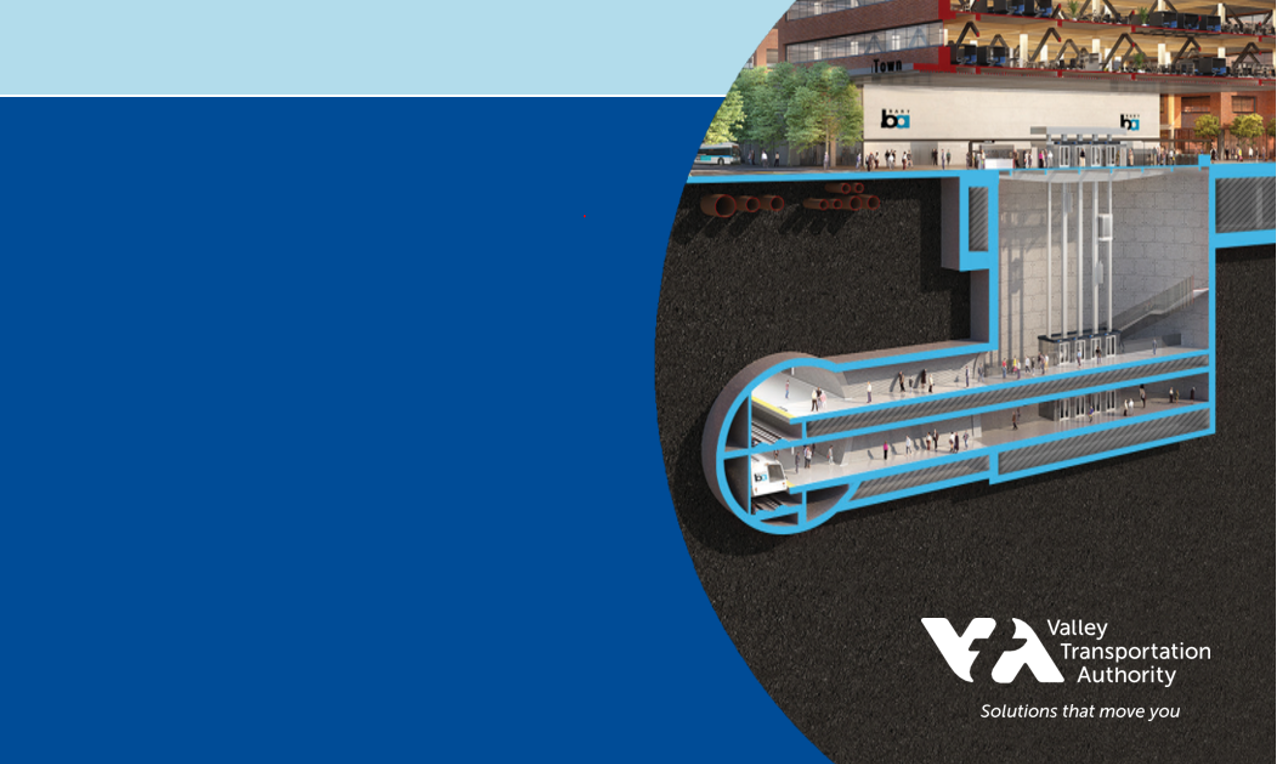 Welcome to Meet the Primes
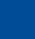 BART Silicon Valley Phase II  
Tunnels & Trackwork 
and Rail Systems
September 22, 2021
VTA’s BART Silicon Valley Phase II Extension
Takis Salpeas, VTA
Chief BART Delivery Officer
Meet the Primes
September 22, 2021
Project Overview
6-Mile Extension:
1.5-mile single-bore stacked
3.5-mile single-bore side-by-side
1-mile at-grade  

4 Stations: 
3 underground
1 at-grade 

2 Mid-Tunnel Ventilation/Emergency Egress Facilities 

Newhall Yard Maintenance Facility

BART vehicles
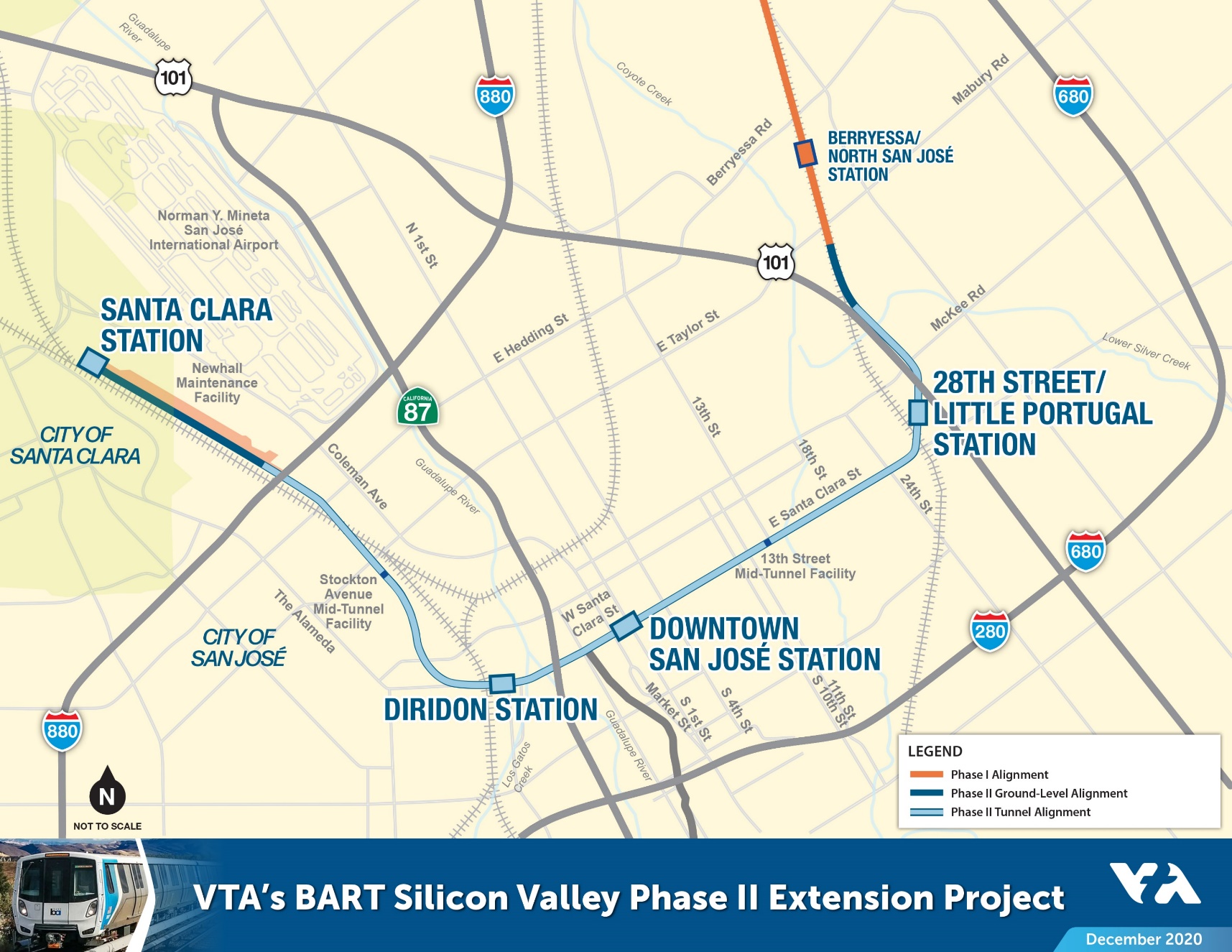 [Speaker Notes: Bernice]
VTA & BART Partnership
Santa Clara County is not part of the BART district. ​ A Comprehensive Agreement and an Operations and Maintenance Agreement provide a framework for the partnership.​
Bay Area Rapid Transit (BART) Responsibilities
Santa Clara Valley Transportation Authority (VTA) Responsibilities
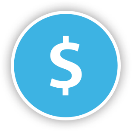 Pay all costs associated with the extension
Contracting/Procurement 
Construct to applicable BART/industry standards, codes, and regulations
Retain ownership of infrastructure
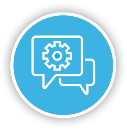 Technical assistance
Operations
Maintenance
Service Planning
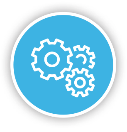 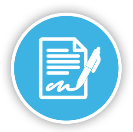 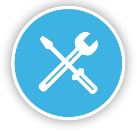 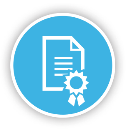 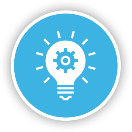 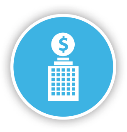 An integrated VTA and BART team, the Rail and System Organization (RSO) has been established and is responsible for developing project specific requirements defining the applicable BART, federal, state, and local industry standard.
Funding Plan
Local, regional and state funding:
2000 Measure A Sales Tax
2016 Measure B Sales Tax
Regional Measure 3
State Transit & Intercity Rail Capital Program

Public-Private-Partnership
 Google 

Federal Transit Administration (FTA) - Expedited Project Delivery (EPD)
25% of Project Cost
Contracting Plan
*Final scope elements under evaluation
Ongoing/Upcoming Procurements
Contract Package 3 – Newhall Yard/Santa Clara Station 
Request for Qualifications issued on 9/13/21
Statement of Qualifications due 11/13/21

Contract Package 4 – Stations 
Statement of Qualifications due 9/23/21 

Construction Management Services
RFP: Winter 2021/2022
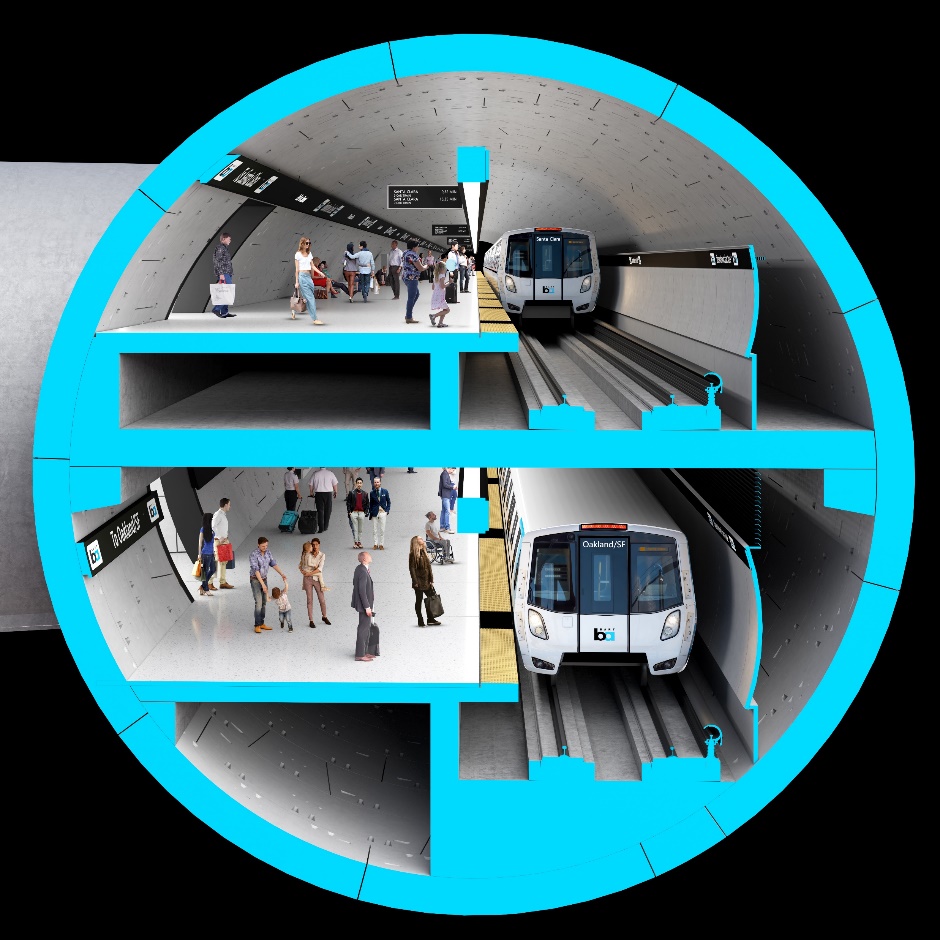 Conceptual Rendering – Subject to Change
Framework to Completion
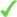 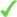 Final Design & Construction
Engineering & Procurement
Legend
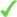 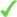 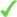 RFQ
RFP
NTP
RFIF
Final Design & Construction
Engineering & Procurement
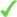 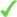 Engineering & Procurement
Final Design & Construction
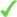 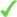 Final Design & Construction
Engineering & Procurement
Substantial 
Completion
September 2021
*Subject to change based on RFIF/industry feedback
[Speaker Notes: 3 minutes for BMA]
Questions
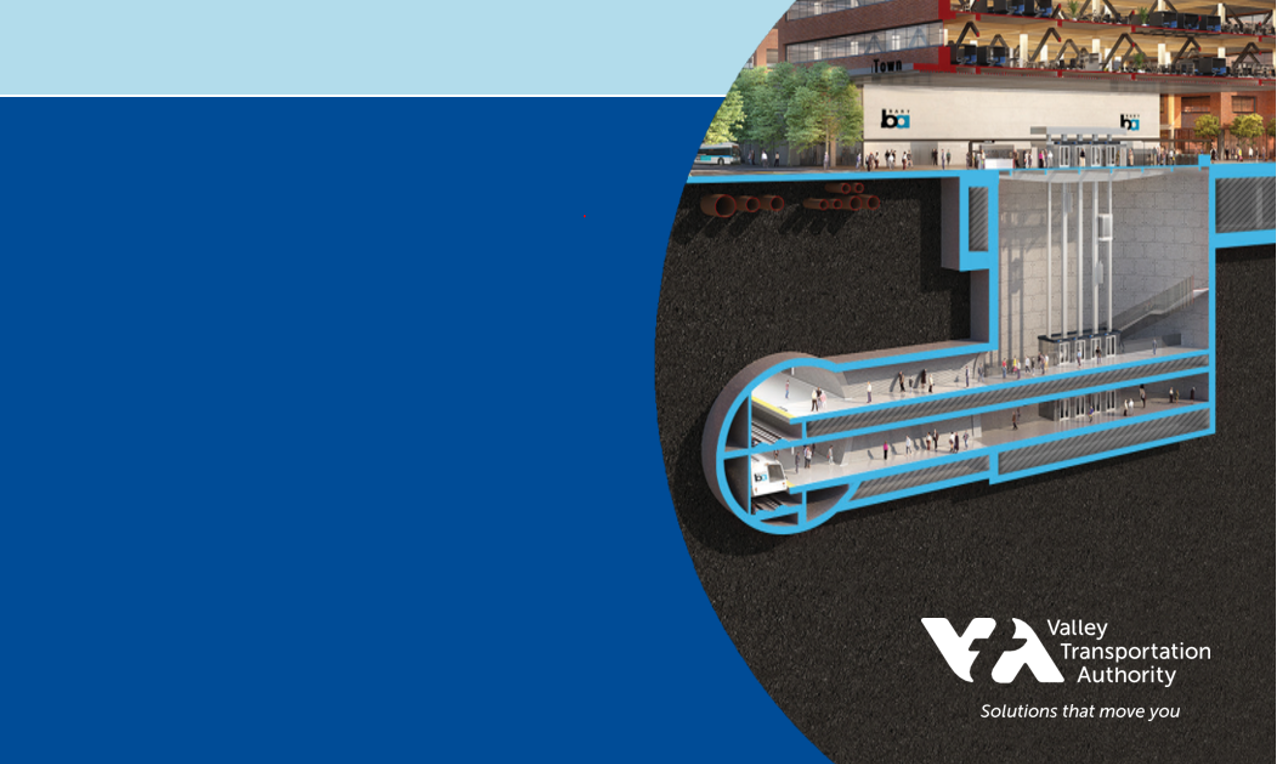 Meet the Primes
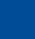 BSV Phase II  
Tunnels & Trackwork 
and Rail Systems
September 22, 2021